Využití sluneční energie
Natálie Lupínková 9.B
Sluneční  energie
Obnovitelé zdroje energie.
Vzniká jadernými  přeměnami v nitru slunce.
Solární panely
Elektromagnetické záření
V Čr dopadne 950 – 1340 kwh na m2 ročně
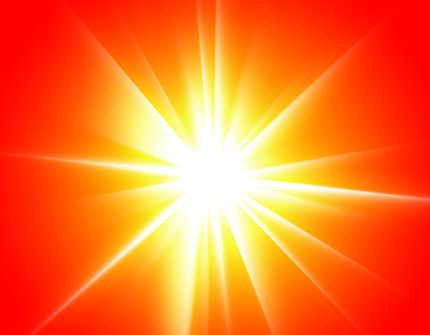 Využití
Výroba elektřiny 
Ohřev užitkové vody
K vytápění 
K vytápění skleníků
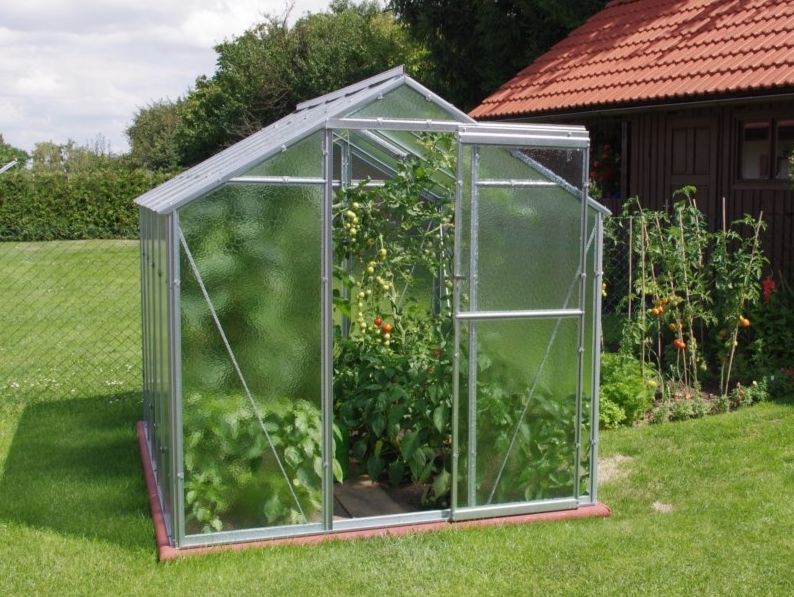 Jak se získává sluneční energie
Solárně terminické panely - teplo
Fotovaltaické  elektrárny - elektřina
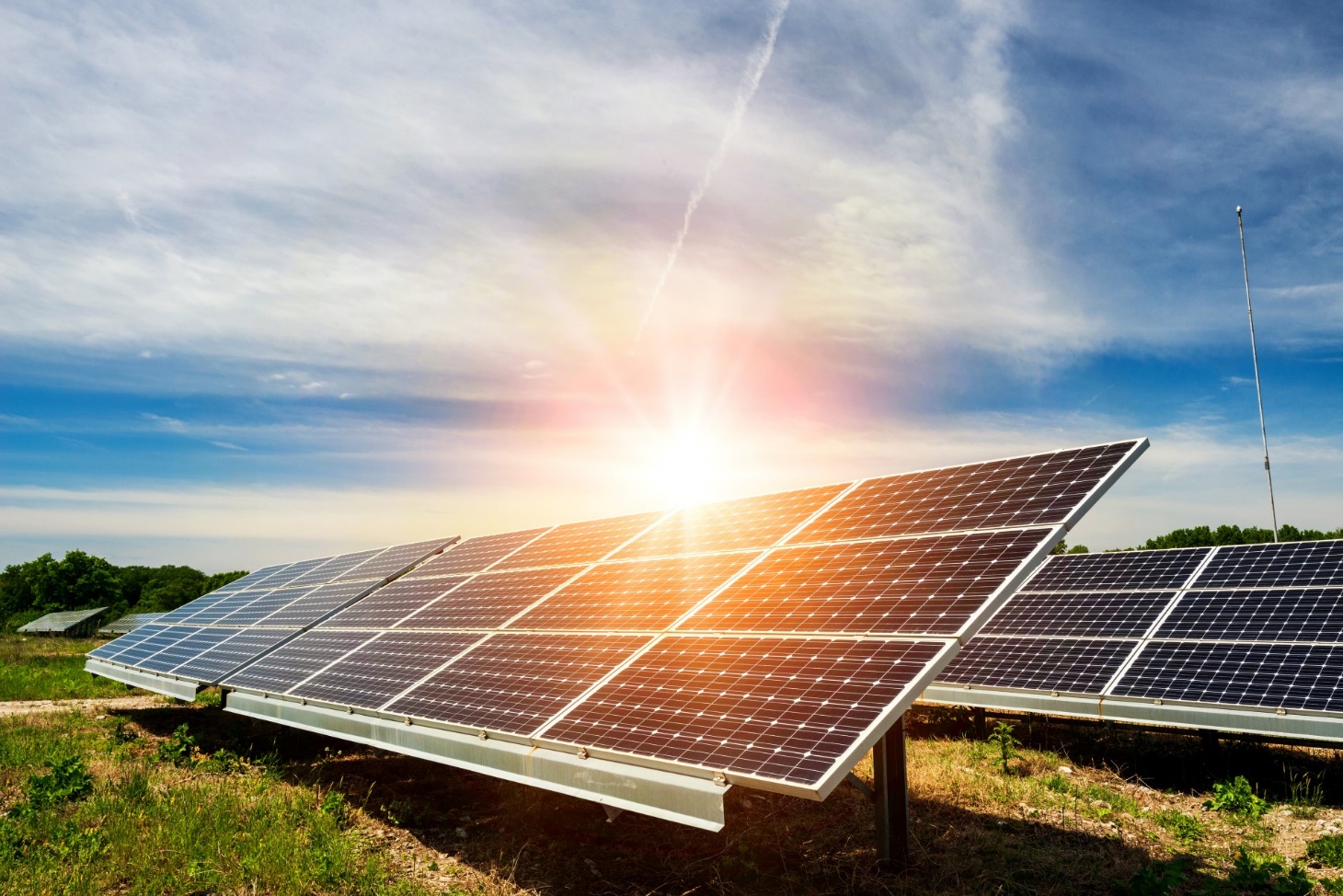 Výhody a nevýhody sluneční energie
Výhody :
Ekologická
Obnovitelná

Nevýhody :
Nepravidelná 
 prostor
konec
Děkuji za pozornost 